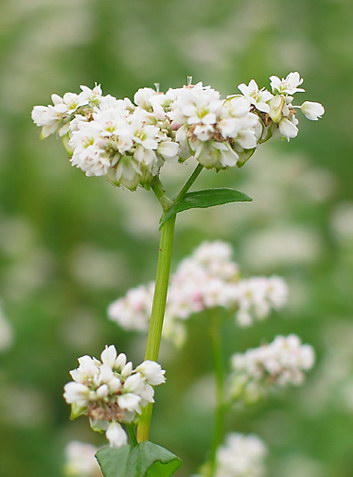 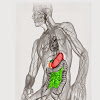 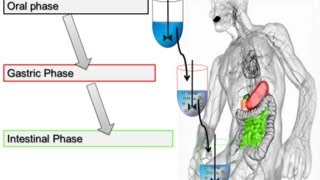 The Binding of Bile Acids by Biscuits with Bioactive Substances during In Vitro Digestion
Krzysztof Dziedzic, Danuta Górecka, Artur Szwengiel, Marzanna Hęś, Patrycja Komolka
Poznan University of Life Sciences
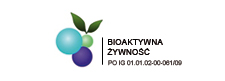 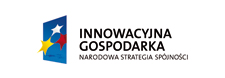 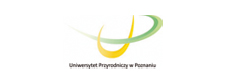 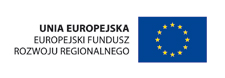 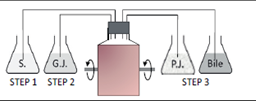 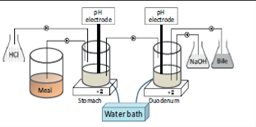 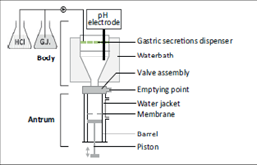 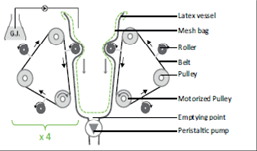 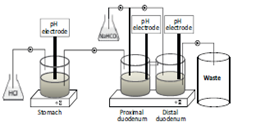 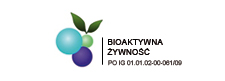 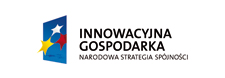 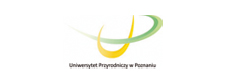 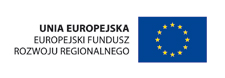 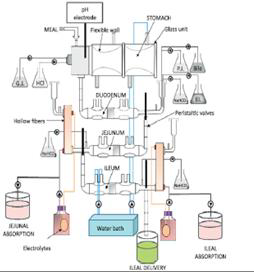 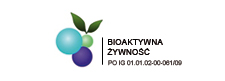 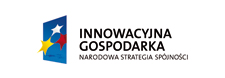 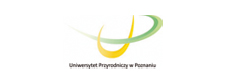 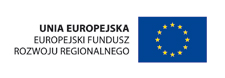 Bioreactor used during in vitro digestion- singel chamber static model
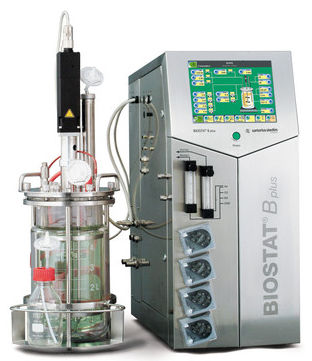 Sampling system
Peristaltic pomps
pH electrode
Stirrer
Water jacket
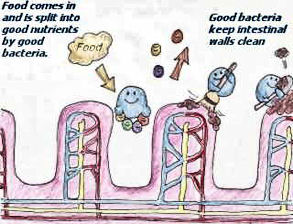 www.naturalvigour.com
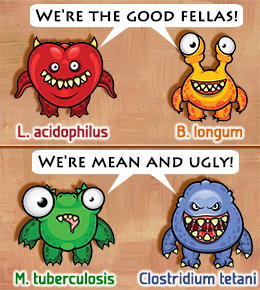 E. faecalis
E. coli
www.buzzle.com
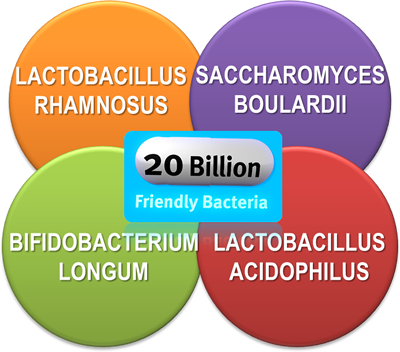 www.buzzle.com
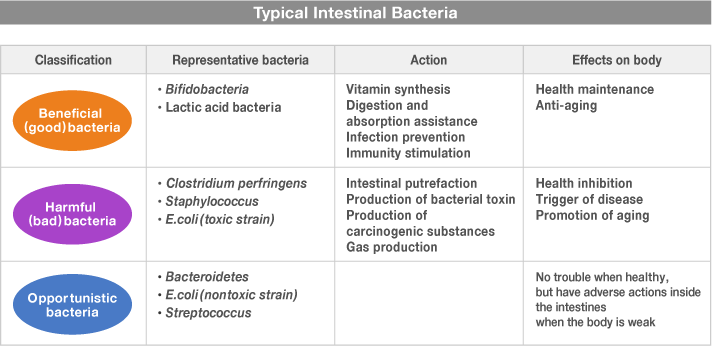 www.otsuka.co.jp
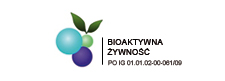 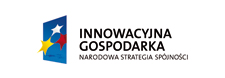 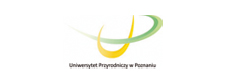 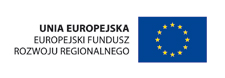 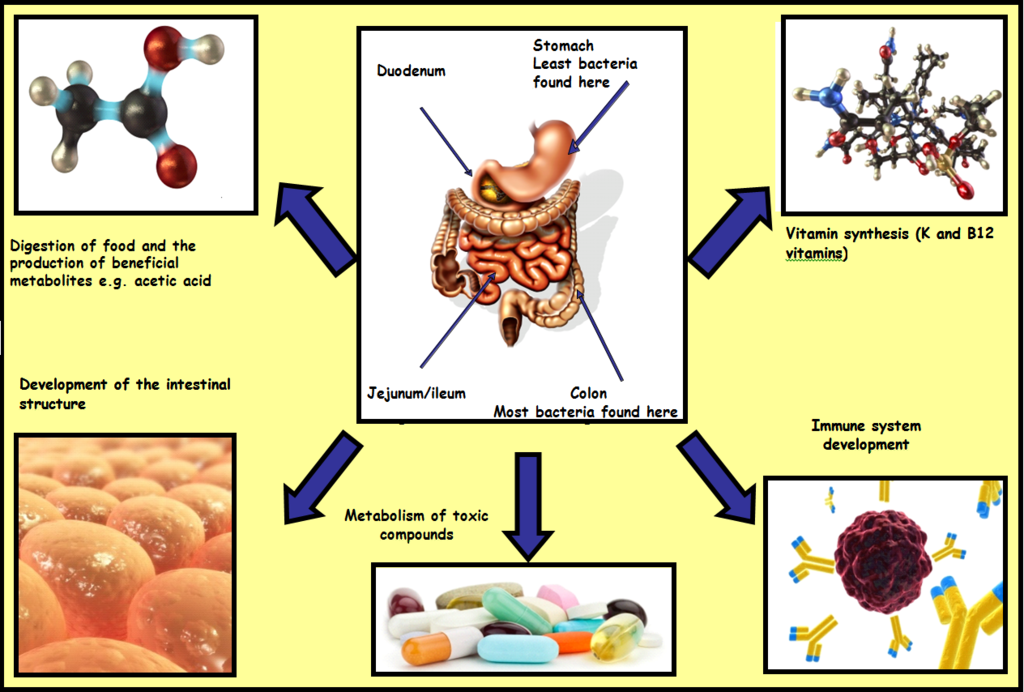 www.publish.ucc.ie
The aim of study
determination of bile salts binding ability by pastry goods during in vitro digestion
Dietary fiber assays: 
Total dietary fiber
Insoluble dietary fiber
Soluble dietary fiber
Neutral detergent fiber
Cellulose
Hemicellulose
Lignin
Bile salts assays: 
Cholic acid
Deoksycholic acid
Lithocholic acid
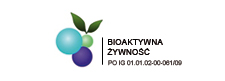 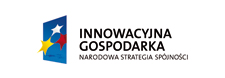 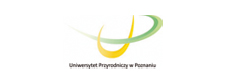 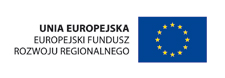 Methods
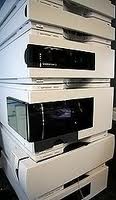 Neutral detergent fiber, cellulose (C), hemicellulose (H) and lignin (L) was assayed using Van Soest method; 
Total dietary fiber (TDF), soluble (SDF) and insoluble (IDF) fractions were assayed using Asp method
The ability to bind bile acids was estimated using UHPLC equipment

1. Van Soest, P.J. 1963. Use of detergents in the analysis fibrous feeds. I. Preparation of fiber residues of low nitrogen content. J. AOAC Int. 46: 825-835.
2. Van Soest, P.J. 1967. Use of detergents in the analysis of fibrous feeds. IV. Determination of plant cell wall constituents. J. AOAC Int. 50: 50-55.
3. Asp N.-G., Johansson C.-G., Hallmer H. and Siljestrom M. 1983. Rapid enzymatic assay of insoluble, and soluble dietary fiber. J. Agr. Food Chem. 31: 476-482.
4. Asp N.-G. 1996. Dietary carbohydrates: classification by chemistry and physiology. Food Chem. 57: 9-14.
5. Wang, W., Onnagawa, M., Yoshie, Y., Szuzuki, T. 2001. Binding of bile salts soluble and insoluble dietary fibers of seaweeds. Fishieries Science. 67: 1169-1173.
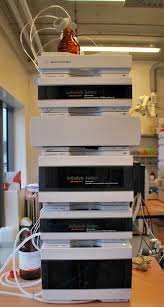 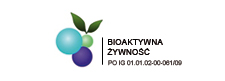 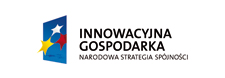 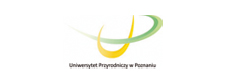 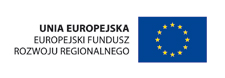 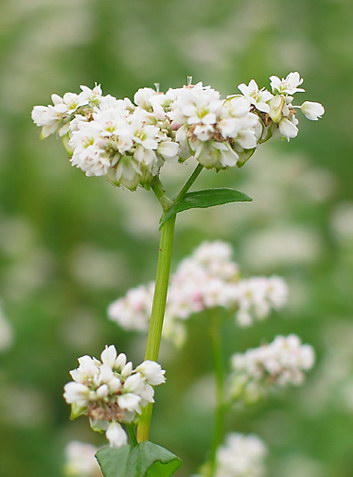 The Samples
Control biscuits (CB)
Bioactive biscuits (BB1)
Bioactive biscuits (BB2)
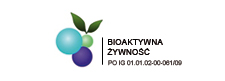 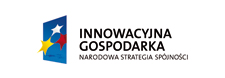 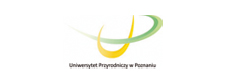 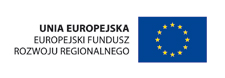 Table 1. Ingredients of biscuits.
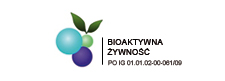 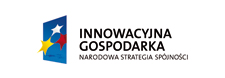 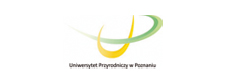 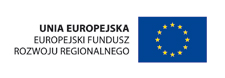 Table 1. Ingredients of biscuits.
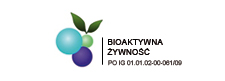 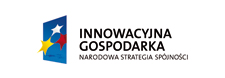 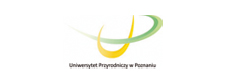 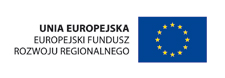 Table 1. Ingredients of biscuits.
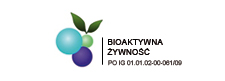 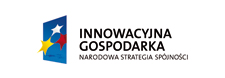 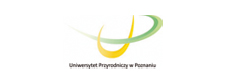 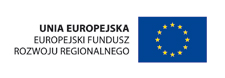 Table 1. Ingredients of biscuits.
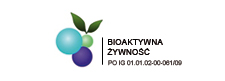 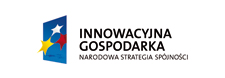 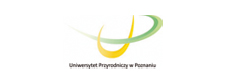 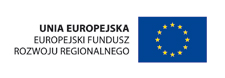 Model of research
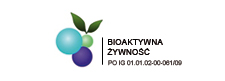 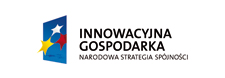 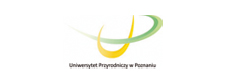 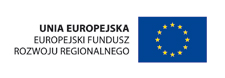 Model of research
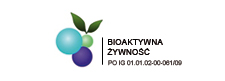 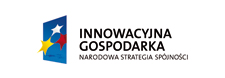 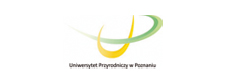 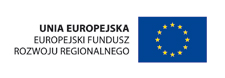 Model of research
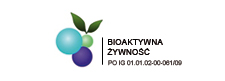 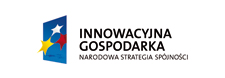 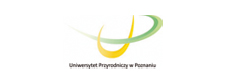 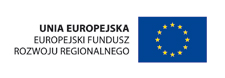 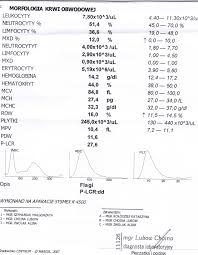 Results
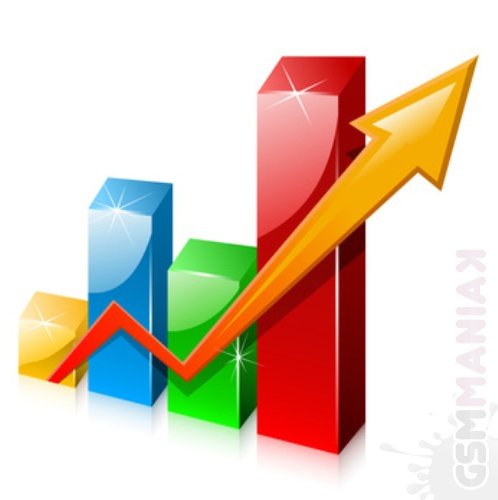 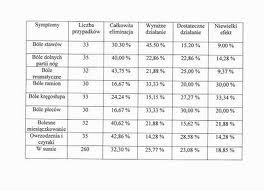 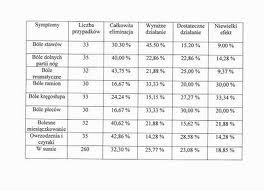 Tab.1. Content of neutral dietary fiber (NDF) and its fraction.
Sample
Fraction
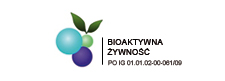 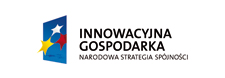 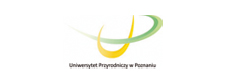 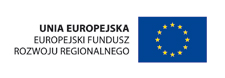 Tab.1. Content of neutral dietary fiber (NDF) and its fraction.
Sample
Fraction
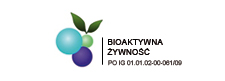 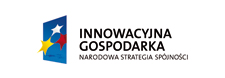 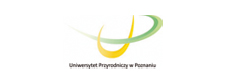 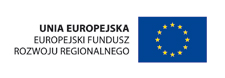 Tab.1. Content of neutral dietary fiber (NDF) and its fraction.
Sample
Fraction
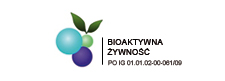 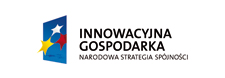 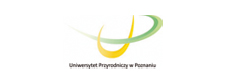 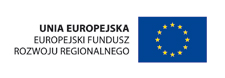 Tab.2. Content of total dietary fiber (TDF) and its fractions.
Sample
Fraction
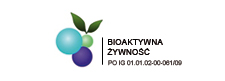 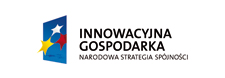 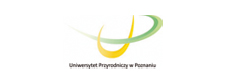 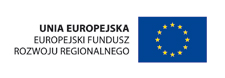 Tab.2. Content of total dietary fiber (TDF) and its fractions.
Sample
Fraction
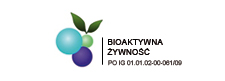 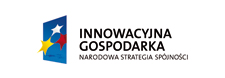 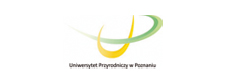 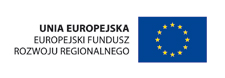 Tab.3. Bile acid binding capacity by pastry goods.
„-” means decrease of bile acid in comparison to  control sample , „+” means increase of bile acid in comparison to control sample.
Tab.3. Bile acid binding capacity by pastry goods.
„-” means decrease of bile acid in comparison to  control sample , „+” means increase of bile acid in comparison to control sample.
Tab.3. Bile acid binding capacity by pastry goods.
„-” means decrease of bile acid in comparison to  control sample , „+” means increase of bile acid in comparison to control sample.
Tab.3. Bile acid binding capacity by pastry goods.
„-” means decrease of bile acid in comparison to  control sample , „+” means increase of bile acid in comparison to control sample.
Tab.3. Bile acid binding capacity by pastry goods.
„-” means decrease of bile acid in comparison to  control sample , „+” means increase of bile acid in comparison to control sample.
Tab.3. Bile acid binding capacity by pastry goods.
„-” means decrease of bile acid in comparison to  control sample , „+” means increase of bile acid in comparison to control sample.
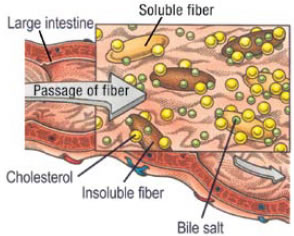 www.skinmed.com
Conclusions
Biscuits containing bioactive ingredients were characterized by a higher content of NDF and TDF dietary fibre, as compared with the control samples
 It was found that the ability to bind bile acids depended both on the type of tested product and the type of bile acid
The highest cholic and deoksycholic acid binding ability was observed in case of bioactive biscuits 2 
The content of cholic, deoksycholic and lithocholic acid in the large intestine section increased in case of control biscuits and bioactive biscuits 1.
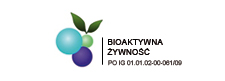 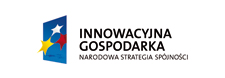 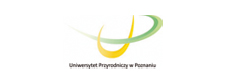 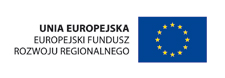 Thank You
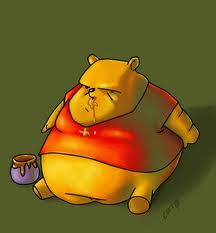